宣教关怀
天父上帝，感谢祢丰富的恩典保守杜阜运牧师和陈思伶师母在日本宣教，他们在四月举办的英文营，成功接触了一些日本小孩与父母，搭了福音的桥梁。最近，他们所服事的京都浸信教会举行常年大会，日本会友减少，求上帝怜悯。但是，浸信教会继续容许阜运牧师借用教
1/2
宣教关怀
会来推动TOMO 图书馆及英语教室事工。求圣灵在日本教会中点燃布道心志，复兴日本信徒成为基督的见证人。也求圣灵坚固杜阜运和陈思伶宣教士及他们的儿女，逆境中持续恁信心传福音与栽培门徒。奉主耶稣基督的名，阿们。
2/2
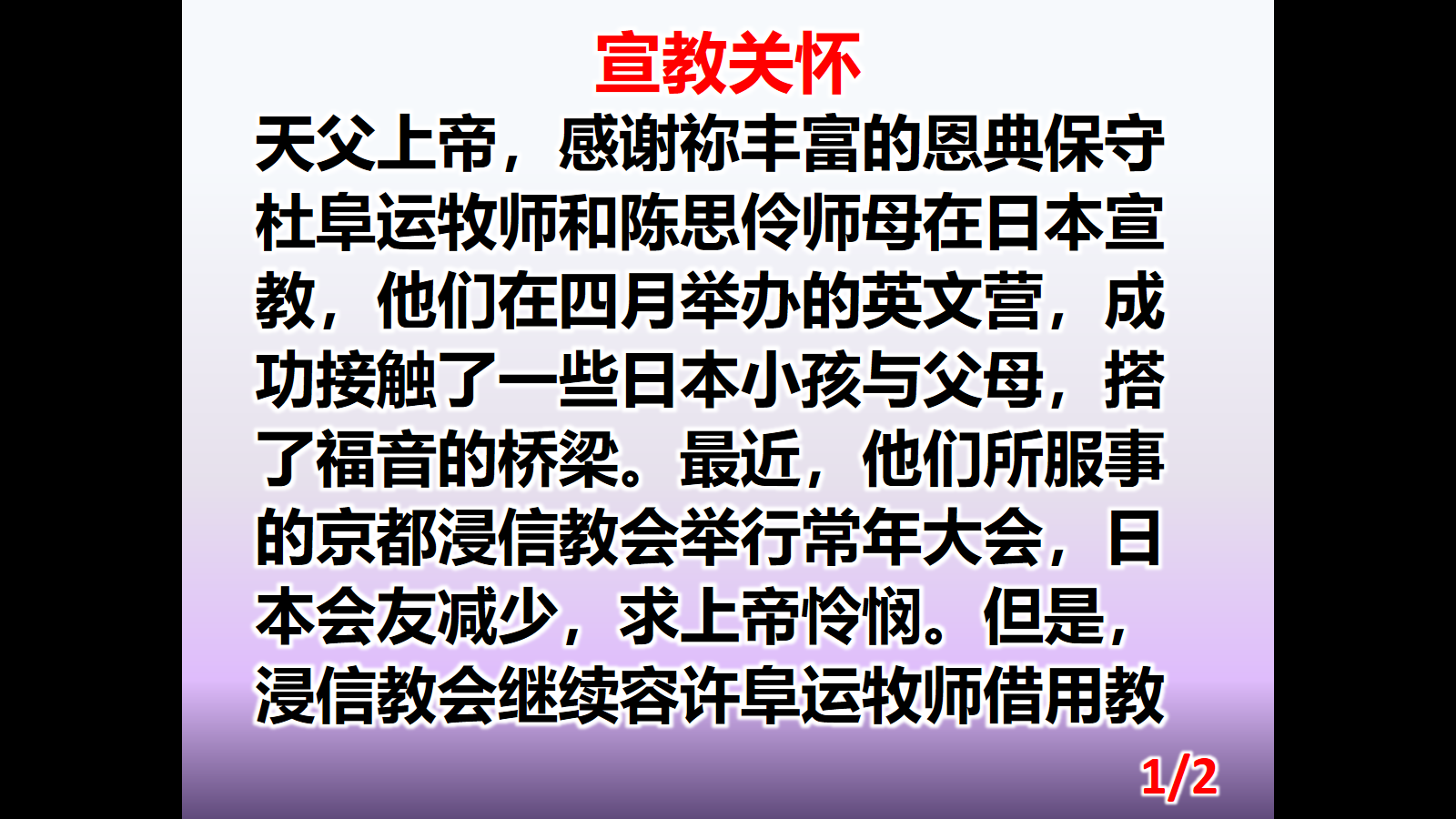 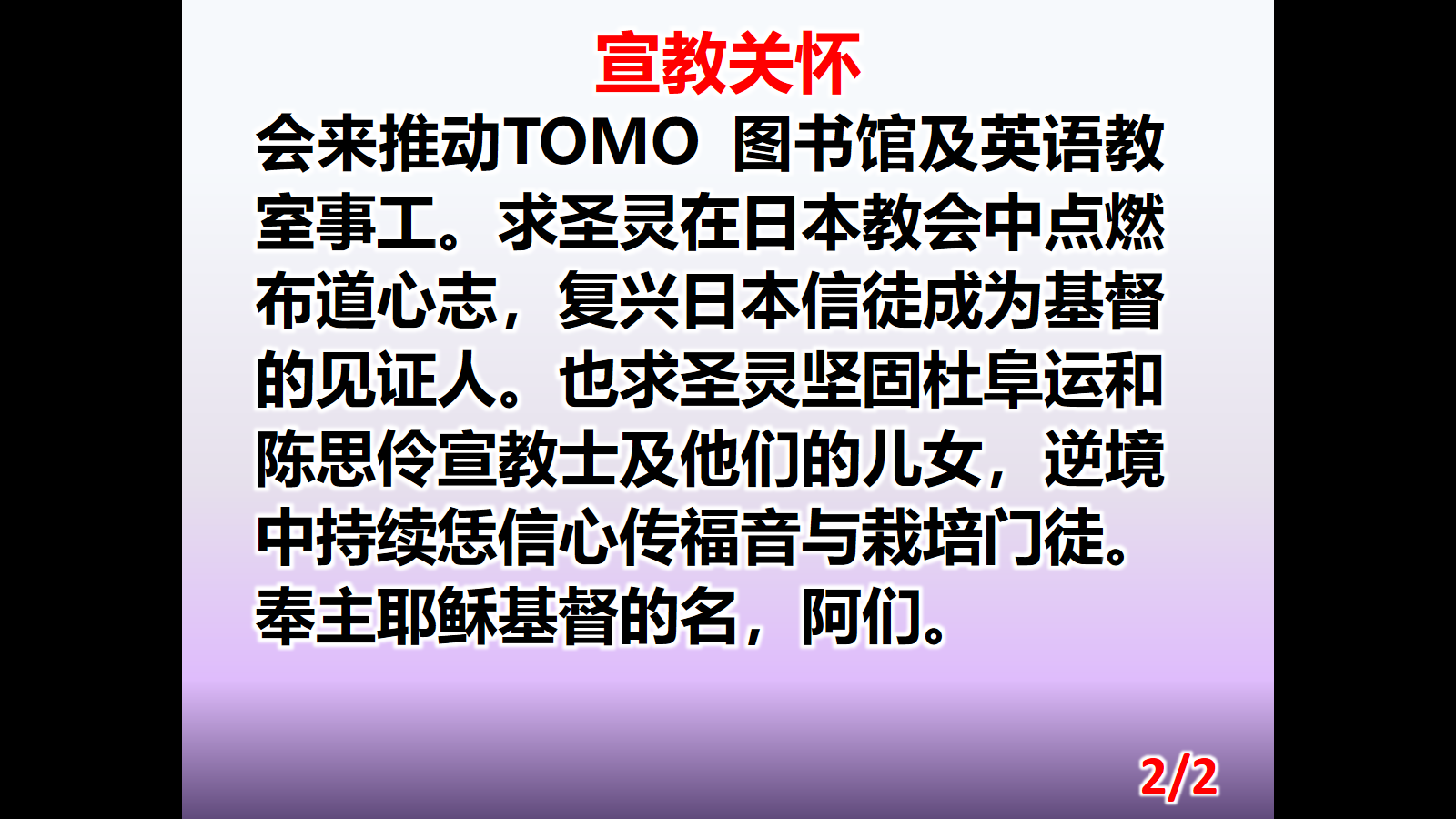